1
Прочтите отрывок из труда современных историков и напишите год когда произошли описанные события.
«Выступление Ельцина стало началом сентябрьско-октябрьского кризиса... самого острого в истории постсоветской России. Фактически присваивая себе чрезвычайные полномочия и вводя в стране прямое президентское правление, Ельцин... подписал указ о временном отстранении Руцкого от должности... Заявив, что «нынешний депутатский корпус утратил право находиться у важнейших рычагов государственной власти», а действующая Конституция не позволяет найти «достойный выход из кризиса государственности», президент сообщил о том, что «утвердил своим указом изменения и дополнения в действующую Конституцию Российской Федерации». Деятельность парламента прекращалась, и назначались выборы в новый законодательный орган».
Ответ:
2
Прочтите отрывок из работы современного историка и напишитехронологические рамки периода, о котором идет речь.
«Несмотря на сохранение системы и на прямую преемственность политического курса, жажда обновления и свободы охватила общество. Бурно развивались общественные науки... Более свободно стали развиваться естественные науки, создавались новые научные центры — Академгородок в Новосибирске, Дубна и Обнинск под Москвой и др. ...Публиковались произведения о реальной жизни в стране в 30-40-е гг., о репрессиях. Яркое впечатление на общество произвели произведения А. Солженицына (особенно «Один день Ивана Денисовича»). Ведущее положение в литературе заняла деревенская тема— судьба крестьянства, состояние деревни, корни ее тяжелого положения. «Железный занавес» приподнялся, налаживался информационный обмен с другими странами».
Ответ:
Чупров Л.А. МОУ СОШ №3 с. К-Рыболов Ханкайского района Приморского края
Сентябрьско-октябрьский Кризис 1993
политический и конституционный кризис, явившийся следствием длительного противостояния законодательной (Съезд народных депутатов и Верховный Совет) и исполнительной (президент и правительство) ветвей власти. Начался после издания (21 сентября) указа президента Российской федерации Б. Н. Ельцина "О поэтапной Конституционной реформе и о роспуске Верховного Совета Российской Федерации". В ответ Верховный Совет во главе с Р. И. Хасбулатовым объявил президента Ельцина низложенным и возложил президентские обязанности на вице-президента А.В. Руцкого. Противоборство двух сторон привело к вооруженным столкновениям в Москве (2-4 октября). 3 октября в ходе массовой антипрезидентской демонстрации сторонники Верховного Совета захватили здание мэрии и предприняли попытку овладеть телевизионным центром Останкино. Президент Ельцин квалифицировал события в Москве как "вооруженный фашистско-коммунистический мятеж". 4 октября правительственные войска начали обстрел блокированного здания Верховного Совета и штурмом взяли его. По правительственным данным, 2-4 октября погибло свыше 140 человек. Руцкой, Хасбулатов и другие руководители антипрезидентской оппозиции были арестованы (в 1994 освобождены по амнистии, объявленной Государственной думой). После сентябрьско-октябрьских событий началась ликвидация системы Советов, завершившаяся с принятием на всенародном референдуме (12 декабря 1993) новой Конституции Российской Федерации.
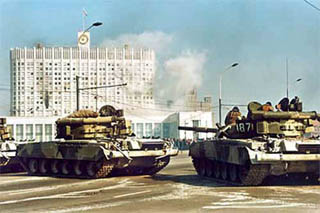 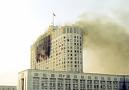 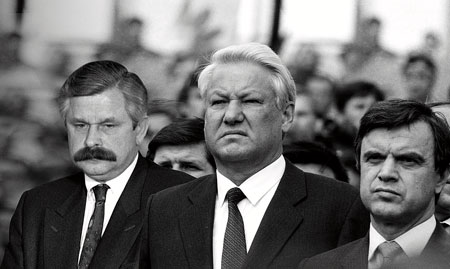 Хрущёвская о́ттепель; оттепель — неофициальное обозначение периода в истории СССР после смерти И. В. Сталина (конец 1950-х — начало 1960-х годов). Характеризовался во внутриполитической жизни СССР ослаблением тоталитарной власти, появлением некоторой свободы слова, относительной демократизацией политической и общественной жизни, большей свободой творческой деятельности.
Выражение «хрущёвская оттепель» связано с названием повести Ильи Эренбурга «Оттепель».
Главной платформой сторонников «оттепели» стал литературный журнал «Новый мир». Некоторые произведения этого периода получили известность и на Западе, в том числе роман Владимира Дудинцева «Не хлебом единым» и повесть Александра Солженицына «Один день Ивана Денисовича». Другими значимыми представителями периода оттепели были писатели и поэты Виктор Астафьев, Владимир Тендряков, Белла Ахмадулина, Роберт Рождественский, Андрей Вознесенский, Евгений Евтушенко.
Основные кинорежиссеры оттепели — Марлен Хуциев, Геннадий Шпаликов, Георгий Данелия, Эльдар Рязанов. Основные фильмы — «Карнавальная ночь», «Застава Ильича», «Я шагаю по Москве», «Человек-амфибия», «Добро пожаловать, или Посторонним вход воспрещён».
Многие политические заключённые в СССР и странах социалистического лагеря были выпущены на свободу и реабилитированы. Было разрешено возвращение на родину большинству народов, депортированных в 1930-е — 1940-е гг. Домой были отправлены десятки тысяч немецких и японских военнопленных. В некоторых странах к власти пришли относительно либеральные руководители, такие как Имре Надь в Венгрии. Была достигнута договорённость с западными державами о государственном нейтралитете Австрии и выводе всех оккупационных войск. В 1955 г. Хрущёв встретился в Женеве с президентом США Дуайтом Эйзенхауэром и главами правительств Великобритании и Франции.
3
Прочтите отрывок из документа и напишите год, когда произошли события, о которых идет речь.
«Двадцать два государства, подписавшие договор об обычных вооруженных силах в Европе, заявили в совместной декларации, что они больше не являются противниками, будут строить новые отношения партнерства и сотрудничества. Было подтверждено, что каждое государство имеет право быть или не быть участником Союзного договора. Прекращение раскола Европы открывает историческую возможность придать новое качество отношениям в сфере безопасности при полном уважении сохраняющейся за каждым государством свободы выбора. С учетом происходящих в Европе глубоких перемен... государства-участники Варшавского Договора, действуя как суверенные и равноправные государства, решили упразднить его военные органы и структуры...».
4
Прочтите отрывок из документа и напишите, когда произошло описанное в нем событие.
«ТАСС уполномочен заявить, что партийные и государственные деятели Чехословацкой Социалистической Республики обратились к Советскому Союзу и другим союзным государствам с просьбой об оказании братскому чехословацкому народу неотложной помощи, включая помощь вооруженными силами. Это обращение вызвано угрозой, которая возникла существующему в Чехословакии социалистическому строю и установленной Конституцией государственности со стороны контрреволюционных сил, вступивших в сговор с враждебными социализму внешними силами... Советские воинские подразделения вместе с воинскими подразделениями.... союзных стран 21 августа вступили на территорию Чехословакии».
Ответ:
Варша́вский догово́р (Договор о дружбе, сотрудничестве и взаимной помощи) от 14 мая 1955 — документ, оформивший создание военного союза европейских социалистических государств при ведущей роли Советского Союза — Организации Варшавского договора (ОВД). Заключение договора явилось ответной мерой на присоединение ФРГ к НАТО.
Договор подписан Албанией, Болгарией, Венгрией, ГДР, Польшей, Румынией, СССР и Чехословакией 14 мая 1955 на Варшавском совещании европейских государств по обеспечению мира и безопасности в Европе.
Договор вступил в силу 5 июня 1955. 26 апреля 1985, ввиду истечения срока действия, был продлён на 20 лет.
В связи с преобразованиями в СССР и других странах Центральной и Восточной Европы в феврале 1990 государства-участники ОВД упразднили её военные структуры, а 1 июля 1991 подписали Протокол о полном прекращении действия Договора.
«Пра́жская весна́» (чешск. «Pražské jaro», словацк. «Pražská jar») — период политической либерализации в Чехословакии с 5 января по 20 августа 1968, закончившийся вводом в страну войск стран Организации Варшавского договора (кроме Румынии).
Период политического либерализма в Чехословакии закончился уже через несколько дней, с вводом в страну более 300 тыс. чел. и около 7 тыс. танков стран Варшавского договора в ночь с 20 на 21 августа (отсюда две даты, встречающиеся в различных источниках).[
В самой Чехословакии результатом стала большая волна эмиграции (около 300 000 человек).
При вторжении 72 гражданина Чехословакии погибло, сотни ранены.
В 1969 году в Праге студенты Ян Палах и Ян Зайиц с интервалом в месяц совершили самосожжение в знак протеста против советской оккупации.
В 1969 году А. Дубчека на посту Генерального секретаря ЦК КПЧ сменил Г. Гусак.
Подавление Пражской весны усилило разочарование многих представителей западных левых кругов в теории марксизма-ленинизма и способствовало росту идей «еврокоммунизма» среди руководства и членов западных коммунистических партий — впоследствии приведшему к расколу во многих из них.
Десять лет спустя Пражская весна дала имя аналогичному периоду китайской политической либерализации, известному как «Пекинская весна».
5
Прочтите отрывок из работы современного историка и напишите, оком идет речь.
«Выдающийся ученый-естествоиспытатель, мыслитель, он никогда не был лидером правозащитного движения, как иногда его представляют, но был признанным выразителем его духа. В нравственном противостоянии беззаконию и жестокости он видел реальный путь к оздоровлению общества ... Имя ученого получило мировую известность как борца за права человека, в 1975 г. ему была присуждена Нобелевская премия Мира».
Ответ:
6
Прочтите отрывок из документа и напишите год, когда произошли описанные события.
«Б. Пастернак порвал последние связи со своей страной и ее народом, превратил свое имя и свою деятельность в политическое орудие в руках реакции. Присуждение Пастернаку Нобелевской премии, по существу, за роман «Доктор Живаго», наспех прикрытое высокопарными фразами о его лирике и прозе, в действительности подчеркивает политическую сторону нечистоплотной игры реакционных кругов... Учитывая политическое и моральное падение Б. Пастернака, его предательство по отношению к советскому народу, к делу социализма, мира, прогресса, оплаченное Нобелевской премией в интересах разжигания холодной войны, — Президиум правления СП СССР, бюро Оргкомитета СП РСФСР и Президиум правления Московского отделения СП РСФСР лишают Пастернака звания советского писателя, исключают его из числа членов СП СССР».
Ответ:
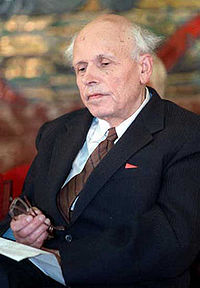 Андре́й Дми́триевич Са́харов (21 мая 1921, Москва — 14 декабря 1989) — советский физик, академик АН СССР и политический деятель, диссидент и правозащитник, один из создателей советской водородной бомбы. Лауреат Нобелевской премии мира за 1975 год.
Один из создателей водородной бомбы (1953) в СССР. Труды по магнитной гидродинамике, физике плазмы, управляемому термоядерному синтезу, элементарным частицам, астрофизике, гравитации.
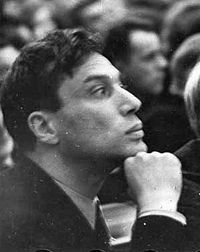 Бори́с Леони́дович Пастерна́к (приблизительно до 1920 года — Бори́с Исаа́кович Пастерна́к[1][2]; 29 января (10 февраля) 1890, Москва, Российская империя — 30 мая 1960, Переделкино, Московская область, СССР) — русский поэт и писатель, лауреат Нобелевской премии по литературе (1958).
Присуждение премии воспринималось советской пропагандой как повод усилить травлю (к примеру, «Литературная газета» 25 октября 1958 года писала: «Пастернак получил „тридцать сребреников“, для чего использована Нобелевская премия. Он награждён за то, что согласился исполнять роль наживки на ржавом крючке антисоветской пропаганды… Бесславный конец ждёт воскресшего Иуду, доктора Живаго, и его автора, уделом которого будет народное презрение.»).
7
Прочтите отрывок из труда современного историка и напишите фамилию руководителя, о котором идет речь.
«[...] нашел силы остановить маховик репрессий, и был поддержан частью партийного руководства. Карательные органы подверглись реорганизации... при Совете Министров был создан Комитет Государственной Безопасности (КГБ). Провозглашалось, что этот Орган создается на новой основе по сравнению с НКВД — МГБ, уже в самом названии подчеркивалось, что он является государственным органом. Тем самым как бы снимался вопрос о его подчиненности высшему партийному руководству».
Ответ:
8
Прочтите отрывок из работы современного историка и напишите на­звание оппозиционного движения, о котором идет речь.
«Протестная кампания, начавшаяся в связи с судебным процессом Гинзбурга, Галанскова и других, охватила гораздо больший круг людей, чем в предыдущие (и последующие) годы. Формы протеста, в основном, остались прежними — петиции в официальные органы власти, но была освоена и новая, более радикальная, возможность — прямая апелляция к общественному мнению (т.н. «открытые письма»). «Эпистолярная революция» (по тогдашнему выражению) не ограничилась конкретным поводом — делом Гинзбурга, Галанскова и др., ее предметом стали самые разнообразные случаи нарушения государством гарантированных Конституцией прав и свобод. Поток информации о подобных нарушениях возрастал по мере того, как в стране становилось известно о существовании, преимущественно в Москве, группы людей, рискнувших предавать эту информацию огласке. Была осознана ключевая роль самиздата в этом процессе. Возникли новые информационные механизмы, область применения которых быстро расширялась, охватывая все новые регионы. Возникшее брожение начало приобретать некоторые признаки общественного движения...».
Ответ:
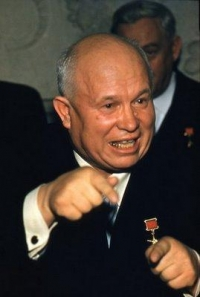 Комите́т госуда́рственной безопа́сности CCCP. (КГБ) — союзно-республиканский орган государственного управления в сфере обеспечения государственной безопасности при Совете Министров СССР, образован 13 марта 1954 года путём выделения из МВД СССР ряда управлений, служб и отделов. В систему КГБ входили органы государственной безопасности, пограничные войска и войска правительственной связи, органы военной контрразведки, учебные заведения и научно-исследовательские учреждения. 20 марта 1991 года получил статус центрального органа государственного управления СССР, возглавляемым министром СССР. Упразднён 22 октября 1991 года.
Период становления правозащитного движения, вызванный реакцией после «хрущёвской оттепели», явно проявившейся уголовным делом (1965) в отношении Андрея Синявского и Юлия Даниэля. Большой резонанс получило «Открытое письмо» священников Г. Якунина и Н. Эшлимана в ноябре 1965 года.
Прочие события:
1968 — демонстрация на Красной площади против ввода войск стран Варшавского договора в Чехословакию
1968 — начала издаваться «Хроника текущих событий»,
формирование идеологии движения в программных работах «Размышления о прогрессе, мирном сосуществовании и интеллектуальной свободе» Андрея Сахарова, «Жить не по лжи», «Письмо вождям Советского Союза» Александра Солженицына,
1969 — создание Инициативной группы по защите прав человека в СССР.
1970 — создание Комитета прав человека в СССР.
1973—1975
Период международного признания и кризиса движения.
Основные события:
высылка за рубеж Александра Солженицына (за «Архипелаг ГУЛАГ»)
1975 — награждение Андрея Сахарова Нобелевской премией мира, после чего в советских СМИ разворачивается кампания по его дискредитации.
приостанавливается выпуск «Хроник».
судебный процесс над П. Якиром и В. Красиным, которые в результате согласились сотрудничать с КГБ, что послужило детонатором к кризису движения в целом.
1976—1985  - Хельсинкский период.
1-2
3-4
5-6
7-8